Comparing The Prelude and Storm on the Island
Similarities and differences
The key theme of both poems is power, as it shows the conflict between nature and man, and that nature always wins. Both poems represent the fear of nature, as shown with the mountain in The Prelude and the storm in Storm of the Island. 
 Both poems are about mans conflict with nature, however The Prelude shows a spiritual journey of reflection, whereas Storm on the Island suggests that the things we fear have power.
 Both poems show that nature is something to be feared, but The Prelude shows that it’s because we offend nature by attempting to manipulate it, whereas Storm on the Island suggests that it’s because we underestimate the violence of nature and its effect on us.
 Both poems are about man’s relationship with nature and what we do about it, however The Prelude suggests that man tries to manipulate nature and use it for his own good, whereas Storm on the Island shows how we fear nature and how its power make us weak.
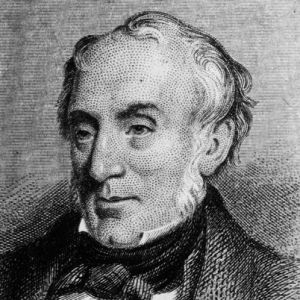 The Prelude
The Prelude is a powerful poem about the power of nature and its conflict with man, and how nature always wins, as man is insignificant compared to nature.
 The poem shows the spiritual growth of the poet and how he comes to terms with his place in nature and the world. It represents a spiritual journey to mirror his journey of reflection.
 It is part of the ‘romantic movement’ as it is a romantic poem, which believes in the power and beauty of nature. These poems are usually about intense feelings, emotions and personal experiences. 
 This poem was written as a reaction against the Industrial Revolution and celebrated the natural word.
The Prelude – structure
Written in blank verse.
 It’s part of a larger poem that shows the narrators journey, where he encountered a mountain who’s presence had a great effect on him and was troubled by the experience for days afterwards.
 Written in iambic pentameter to give a consistent pace.
 It’s structured to show the contrast of the serene and peaceful start where the narrator works with nature, to the dark and disturbing battle with nature from when his rowing tries to control his journey.
The Prelude – symbolism
This poem symbolically uses the journey to mirror the narrators spiritual journey of reflection. As the journey continues, it becomes more rough and hostile as the narrator approaches the “huge” mountain, which represents the full might and power of nature, it gets darker and nature becomes harsh and predatory, putting man back in his place.
 The conflict between man and nature is caused by mans attempt to manipulate nature, but nature still contains a power and majesty beyond mankind's ability.
The Prelude – learning ladder
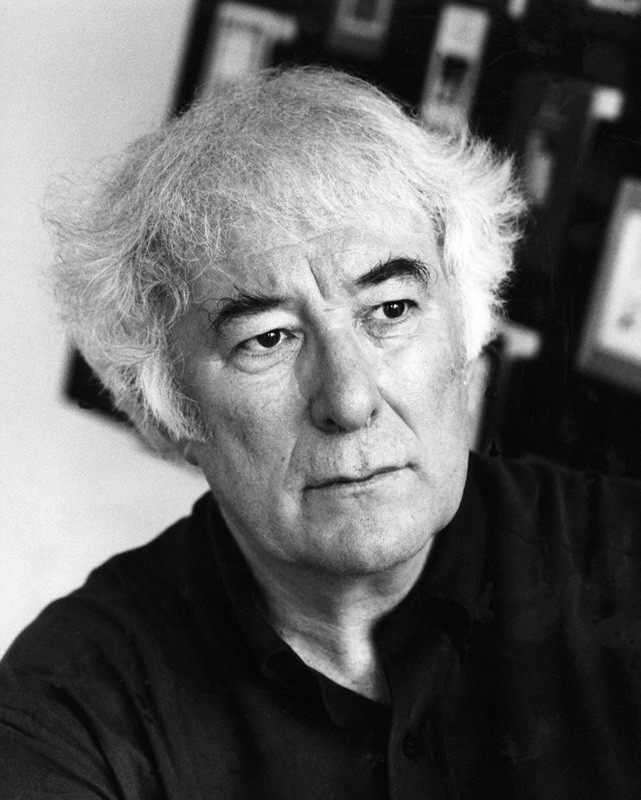 Storm on the Island
Storm on the Island is a powerful poem about the power of nature and peoples fear of the weather.
 The poem describes the experience of being in a cottage during a storm. Heaney describes the bare ground, the sea and the wind. The people in the cottage are extremely isolated and can do nothing against the powerful and violent weather.
 The narrator admits being afraid by the end of the poem and his experience, by stating "it is a huge nothing that we fear“, which is also an oxymoron. This suggests that the ultimate power of the storm is that it is an unknown quantity. No one knows what the wind will do and what each storm will bring, therefore emphasising our fear of nature.
Storm on the Island – structure
Written in blank verse.
 No rhyme and no rhythm.
 Conversational tone:
 -shown with the use if enjambment. 
 -shown with the use of colloquial language such as “as you see”, and “you know what I mean”.
Storm on the Island – symbolism
This poem suggests that there is an ongoing conflict between man and nature, shown with the use of military terms in the poem, such as “salvo”, “strafes”, “bombarded”.
 The cottage with “rock” walls on an island represents isolation but also safety. The cottage protects its inhabitants from the “savage” weather to show us that we cannot fight nature, as it is too powerful and we would lose.
 Harsh imagery is used to portray the weather and its power. This contrasts with the calm tone of the narrator at the beginning of the poem, which undermines its power, suggesting that the weather doesn't scare him.
Storm on the Island– learning ladder